St. Cloud State University
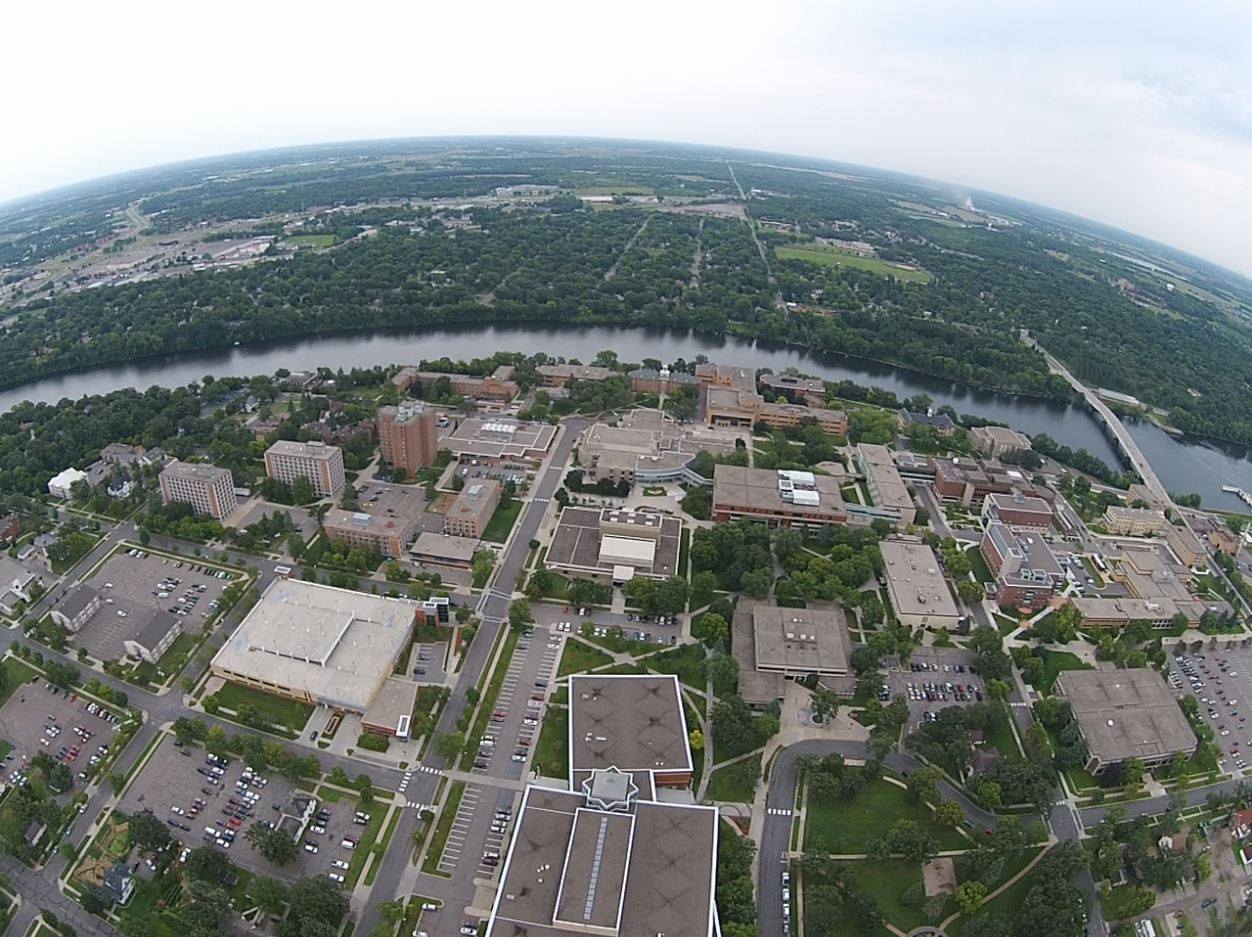 Charting the Future Campus Forum – December, 2015
CTF Campus Forum Members
SCSU President Earl H. Potter
Provost and VP for Academic Affairs Ashish Vaidya
VP for Student Life and Development Wanda Overland
VP for Finance and Administration Tammy McGee 
VP for University Advancement Matt Andrew
Director of Human Resources Holly Schoenherr
SCSU Student Government: Summer Vogel, Mikaela Johnson, Randall Olson 
AFSCME: Laurie Luethmers, Erin McClure, Hanna Topp-Schefers
Faculty Association: Jo Flanders, Tom Hergert, Kristian Twombley
MAPE: Jen Foley, Craig Overboe, Chris Stanley 
MMA: (3 members)
MSUAASF: Tara Winchester, Michelle Schmitz, Mike Penrod
Campus-based CTF Work Plan Expectations
CTF Campus Forum Dates
CTF Forum 1:  November 4, 2015: 12:30-1:30 p.m., Atwood Glacier Room
CTF Forum 2:  December 15, 2015:  8-9 a.m., Atwood Glacier Room
CTF Forum 3:  February 2, 2016:  3-4 p.m., Atwood Glacier Room
CTF Forum 4:  March 30, 2016:  1-2 p.m., Atwood Glacier Room
CTF Forum 5:  May 3, 2016:  3:30-4:30 p.m., Atwood Alumni Room
Next Steps
CTF website?
Initiative updates and timelines
System Level Updates
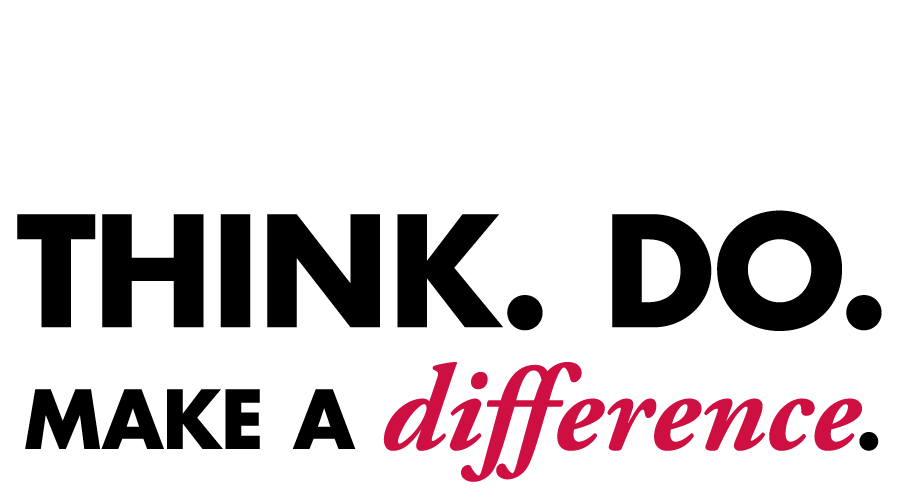